С
Шаблон презентации
 «Скажем здоровью –да!»
Повестка игры
1. 
2.
3.
4.
Визитка команд
3.Придумать девиз
2. Придумать название команды
Деление на команды
Задание: 
 «Ритм по кругу»
4. Выбрать капитана
Игра – разминка «Спортивные предметы»
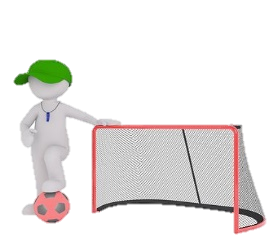 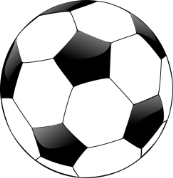 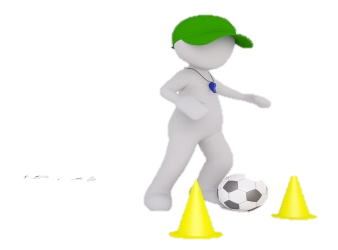 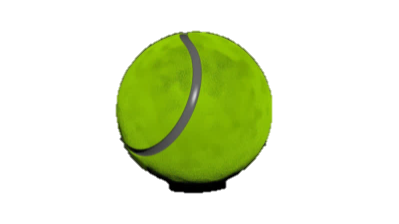 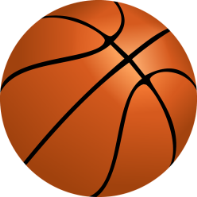 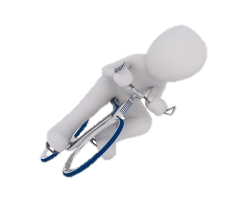 Знатоки здоровья
Здесь поместить вопросы по пропаганде здорового образа жизни
Воспитатель талантлив во всём!
Придумать рекламу о пользе здорового образа жизни и обыграть.
Мастер - класс
Построить полосу препятствий из предложенных пособий
Используемые источники:
http://pixabay.com:
 Basketball-147794-960-720
Rugby-34152-960-720
Tennis-ball-785651-960-720
Football-147854-960-720